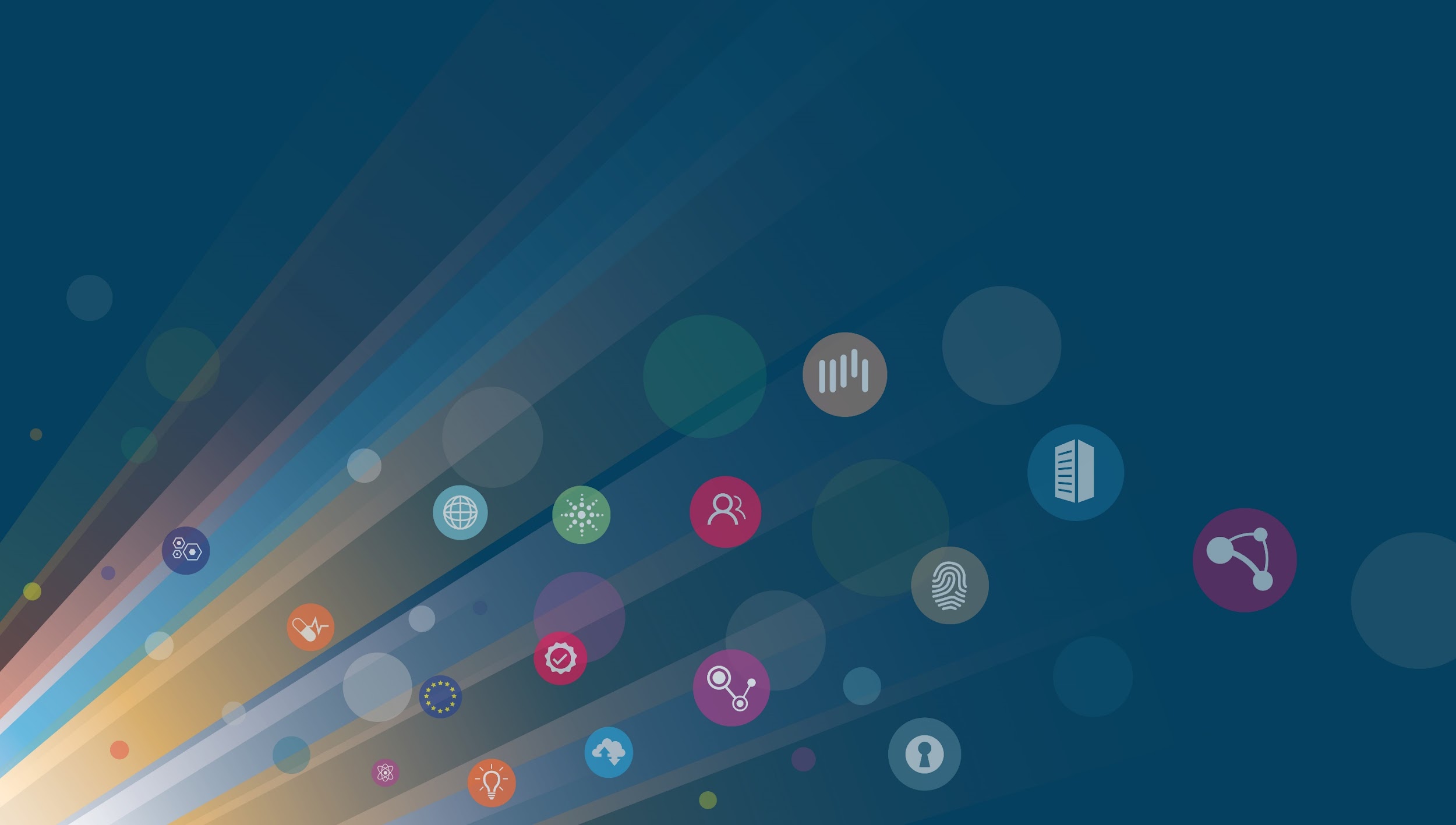 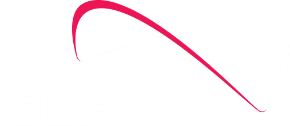 Enabling CommunitiesBuilding trust for research and collaboration.
Maarten Kremers, SURF
ISGC 2023
23rd March 2023
Taipei
GN5-1 T&I Team and Key Collaborations
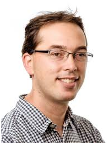 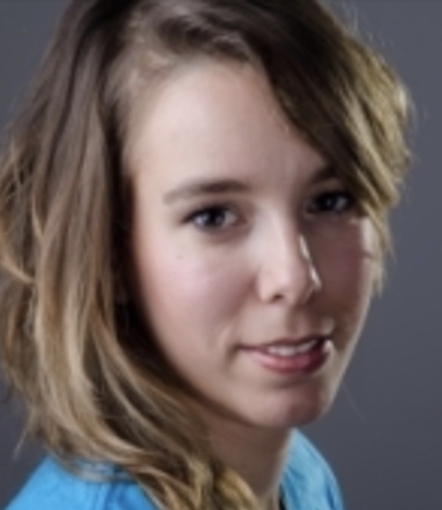 WP 5
Marina Adomeit SUNETMaarten Kremers SURF
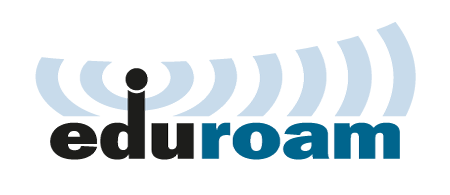 T1
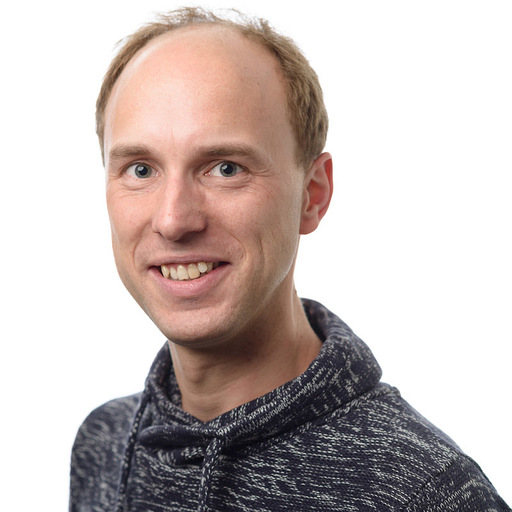 Paul Dekkers SURF
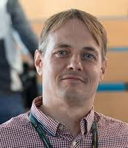 Davide VaghettiGARR
T2
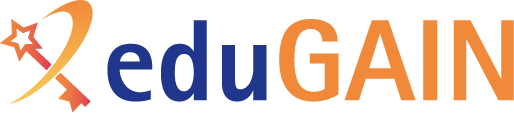 Core AAI Platform
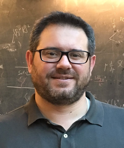 T3
Christos KanellopoulosGÉANT
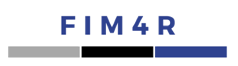 eGov
EOSC
Other  EC projects
Identity Federations
Michelle Williams
GÉANT
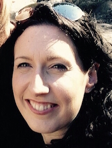 T4
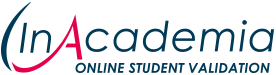 R&E-infras
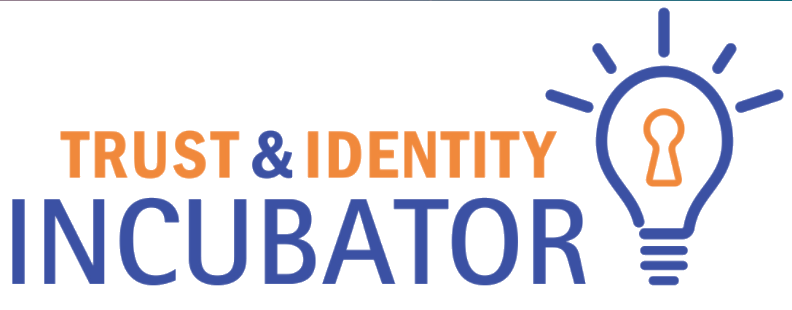 Niels van Dijk SURFMichael Schmidt LRZ
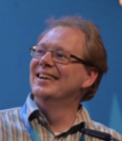 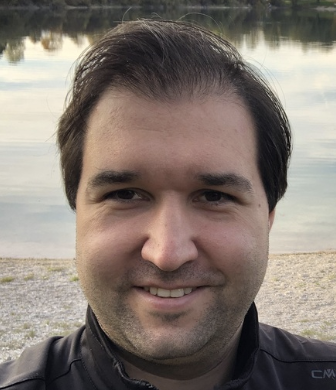 T5
Standardsbodies
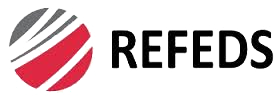 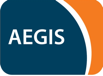 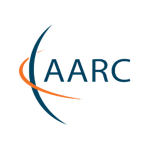 Erasmus
Enabling Communities
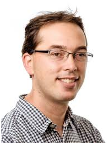 Maarten Kremers SURF
T6
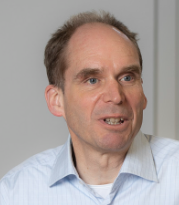 Distributed Identities
T7
Christoph Graph, SWITCH
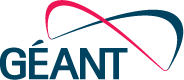 Enabling Communities
3
T&I eScience Global Engagement
The 'eScience Global Engagement' of EnCo in the GEANT project is there to support those developments in the policy and best practice areas that would benefit the community at large, and do that by means of supporting the work in the existing forums such as WISE, FIM4R, IGTF, REFEDS, AARC-community, and the research and e-Infra communities directly
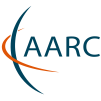 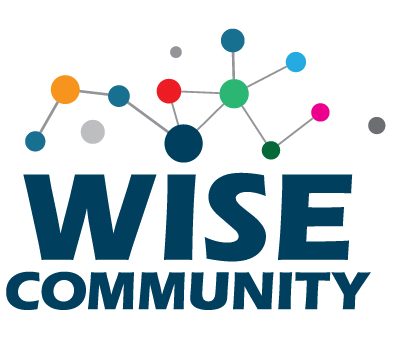 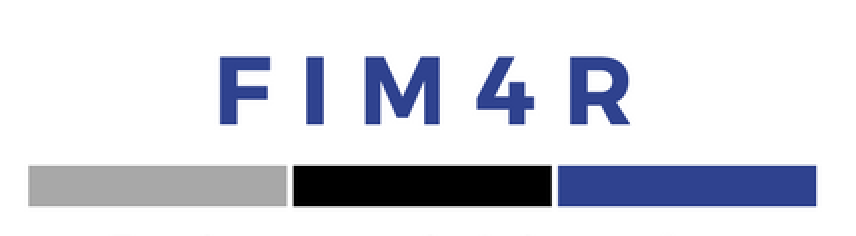 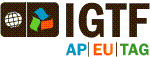 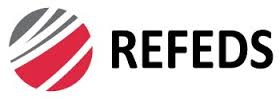 4
T&I Enabling Communities
INTEROPERABILITY
TRUST
SECURITY
5
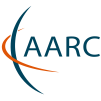 REFEDS
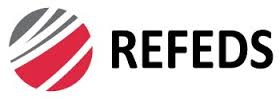 IGTF
AARC
EnCo
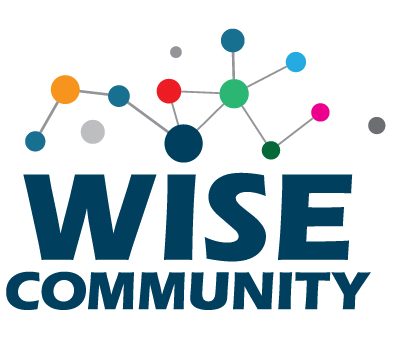 FIM4R
WISE
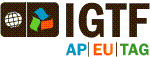 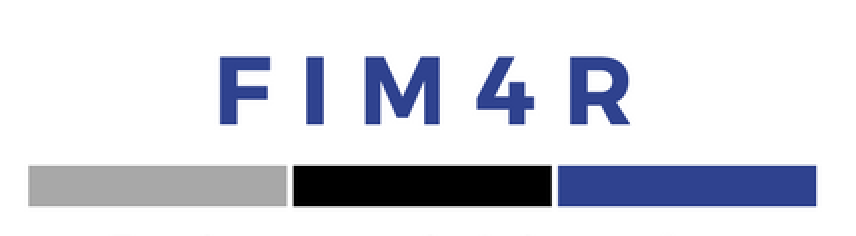 T&I Enabling Communities
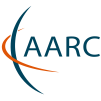 Interoperability, sustainability, integration and compatibility:  Authentication and Authorisation for Research and Collaboration (AARC) – a set of turn-key AAI solutions bringing research collaborations closer together.
7
T&I Enabling Communities
The AARC Blueprint Architecture (BPA) 
is a set of software building blocks that can be used to implement federated access management solutions for international research collaborations.
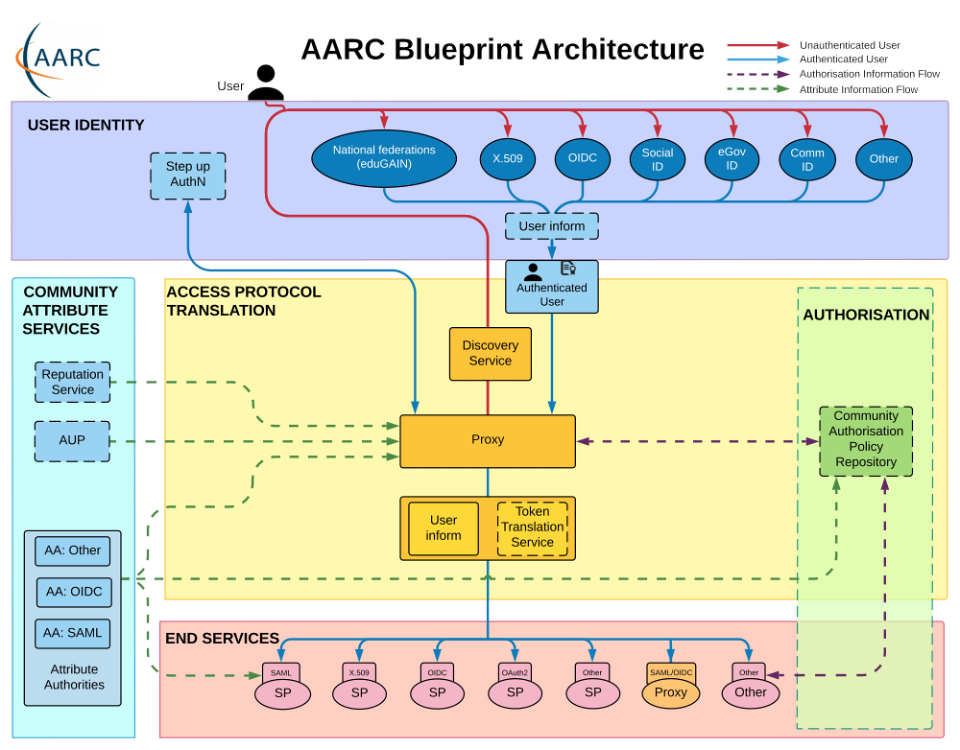 T&I Enabling Communities
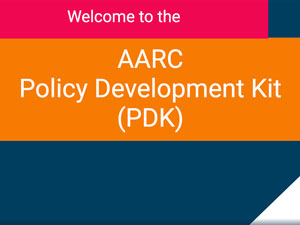 Harmonising rules for a common infrastructure: The Policy Development Kit (PDK) Harmonising the rules that organisations apply to identity management is essential for achieving an integrated AAI framework.
T&I Enabling Communities
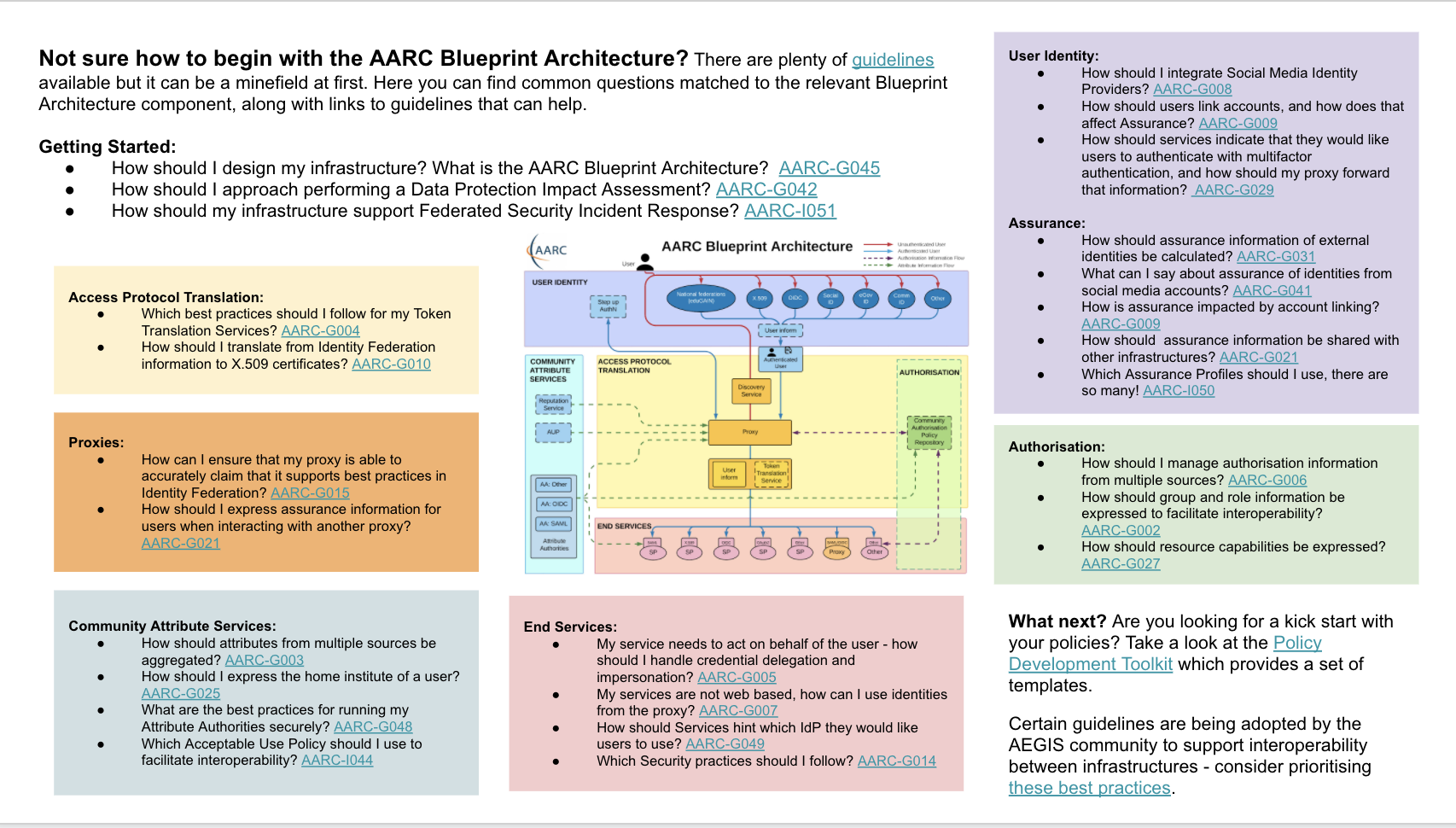 Linking Guidelines, BPA and PDK
https://aarc-project.eu/architecture/
https://edu.nl/h3dm4
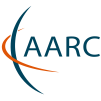 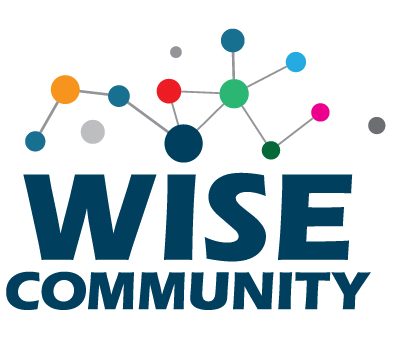 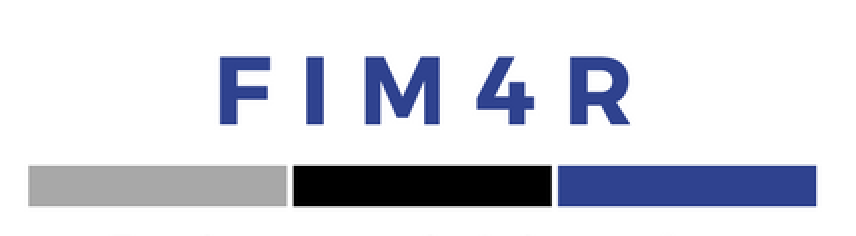 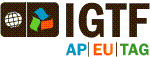 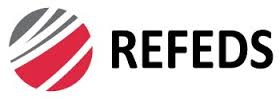 10
AEGIS
The AARC Engagement Group for Infrastructures (AEGIS) brings together global representatives from AAI operators in research infrastructures and e-infrastructures, which are implementing authentication and authorisation services that support federated access, to discuss adoption of policy and technical best practices that facilitate interoperability across e-infrastructures ands research infrastructures.
Facilitated by EnCo
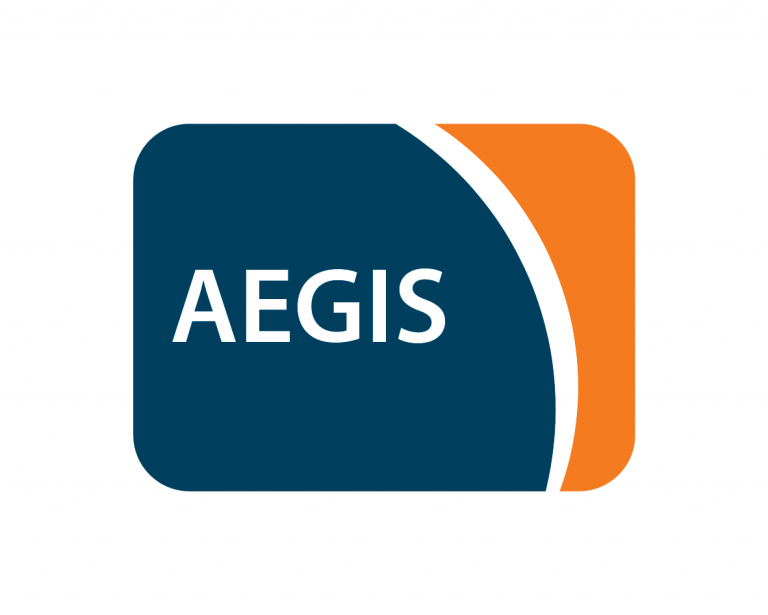 11
T&I Enabling Communities
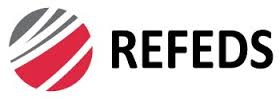 REFEDS (the Research and Education FEDerations group) is to be the voice that articulates the mutual needs of research and education identity federations worldwide.
12
T&I Enabling Communities
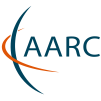 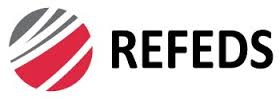 13
T&I Enabling Communities
REFEDS Assurance Profile (v1.0)
Consisting of three individual specifications:
REFEDS Assurance Framework (RAF), ver 1.0, published 2018
REFEDS Single Factor Authentication Profile (SFA), ver 1.0, 2018
REFEDS Multi Factor Authentication Profile (MFA), ver 1.0, 2017
Component-based approach
Two identity assurance profiles: Espresso (high assurance) and Cappuccino (moderate assurance)
v2.0 in progress
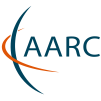 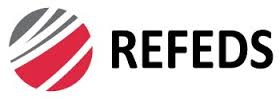 14
T&I Enabling Communities
Full paper published
https://doi.org/10.22323/1.378.0029
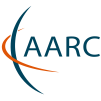 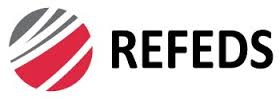 15
[Speaker Notes: Making Identity Assurance and Authentication Strength Work for Federated Infrastructures
Level of Assurance (LoA) frameworks: To assess and communicate the quality of identities being used and authentications being performed 
Sophisticated LoA frameworks like NIST 800-63-3, Kantara IAF 1420 or eIDAS regulation are often considered too complex to be used in R&E scenarios
the REFEDS Assurance Suite has been developed,  a more lightweight approach 
To select an appropriate assurance level, Service Providers need to weigh risks and potential harms in relation to the kind of service they offer. 
However, the management of risks is often implicitly assumed and little or no guidance to determine the appropriate assurance level is given
The paper provide guidance and best practices based on example scenarios for both Service Provider as well as for Identity Provider operators on how to implement REFEDS assurance components.]
T&I Enabling Communities
Contributions to SIRTFI v2
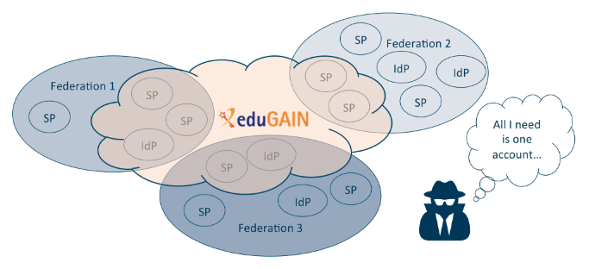 SIRTIFI v2 Approved!
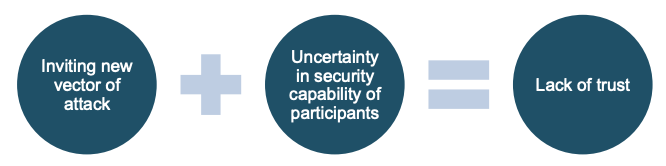 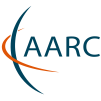 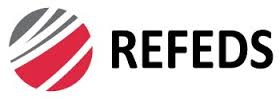 Source and more information: https://refeds.org/wp-content/uploads/2016/02/Why_Sirtfi.pdf
16
[Speaker Notes: REFEDS SIRTFI

Operational Security
Incident Response (Confidentiality and collaboration) 
Traceability (Logs)
Participants Responsibilities (AUP)]
T&I Enabling Communities
Contributions to the eduGAIN security incident Handbook
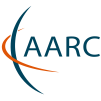 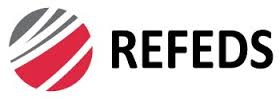 17
T&I Enabling Communities
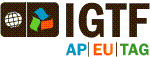 The Interoperable Global Trust Federation (IGTF) is a body to establish common policies and guidelines that help establish interoperable, global trust relations between providers of e-Infrastructures and e-Research, identity providers, and other qualified relying parties.
18
T&I Enabling Communities
AA Operations Security Guideline 2022 (AARC-G071)
https://www.eugridpma.org/guidelines/aaops/
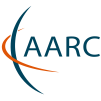 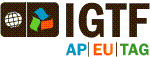 19
[Speaker Notes: These guidelines describe the minimum requirements and recommendations for the secure operation of attribute authorities and similar services that make statements about an entity based on well-defined attributes. 
These guidelines may help to establish trust between communities, operators of attribute authorities and issuers, and Relying Parties, infrastructures, and Service Providers]
T&I Enabling Communities
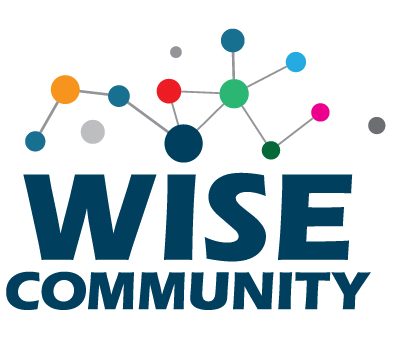 The Wise Information Security for Collaborating e-Infrastructures (WISE) community enhances best practice in information security for IT infrastructures for research.

SCI (Security for Collaboration among Infrastructures) Workgroup focusses on best practices, trust and policy standards for collaboration with the aim of managing cross-infrastructure security risks
20
T&I Enabling Communities
SCI Trust Framework
Enable interoperation of collaborating Infrastructures in managing cross-infrastructure operational security risks. 
Builds trust between Infrastructures by adopting policy standards for collaboration especially in cases where identical security policy documents cannot be shared.
Self Assessment Tool
Guidance Doc
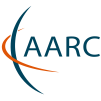 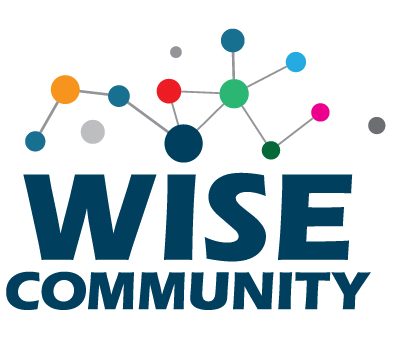 21
T&I Enabling Communities
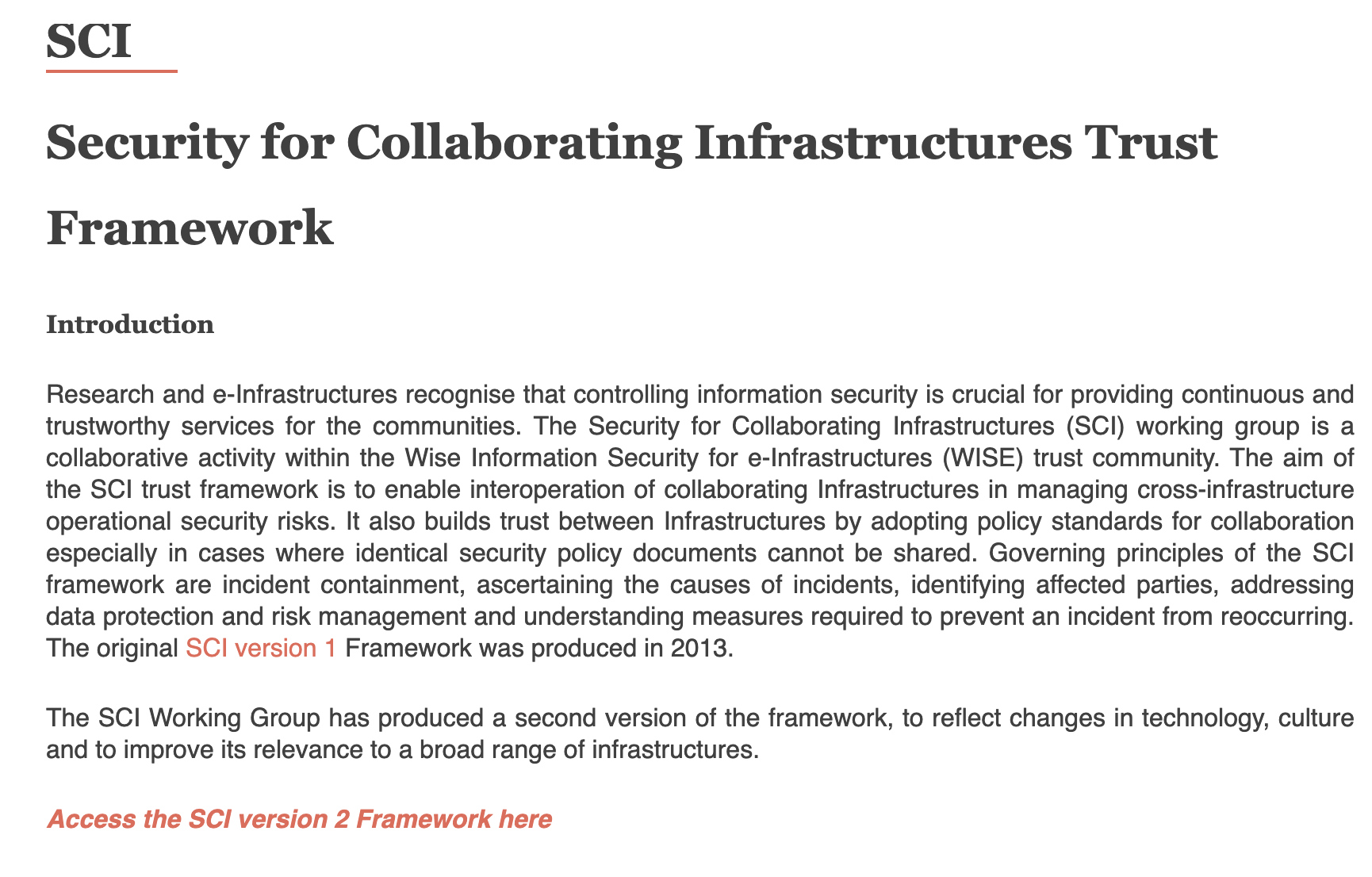 Self Assessment Tool
Guidance Doc
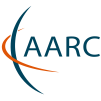 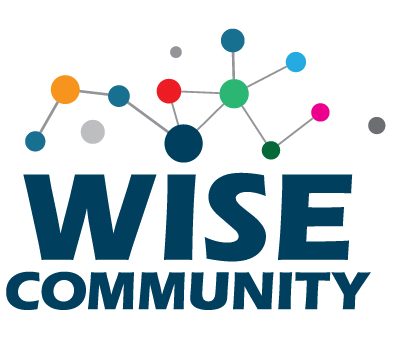 22
T&I Enabling Communities
Revision PDK in progress based on feedback and experience
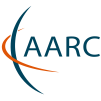 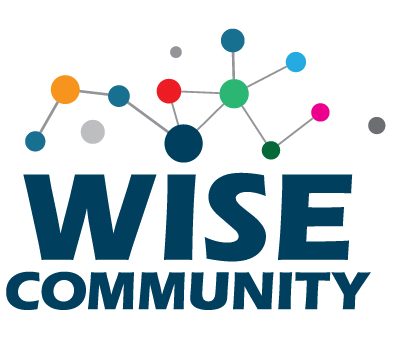 23
[Speaker Notes: Development of AARC PDK by WISE SCI-WG
Involve the widest experience from many Infrastructures and policy groups 
Policy templates are useful to new Infrastructures and help build trust and interoperability (compliant with SCI Trust Framework)
WISE SCI will collect feedback from Infrastructures
And use this if/when a new version of a template is required]
T&I Enabling Communities
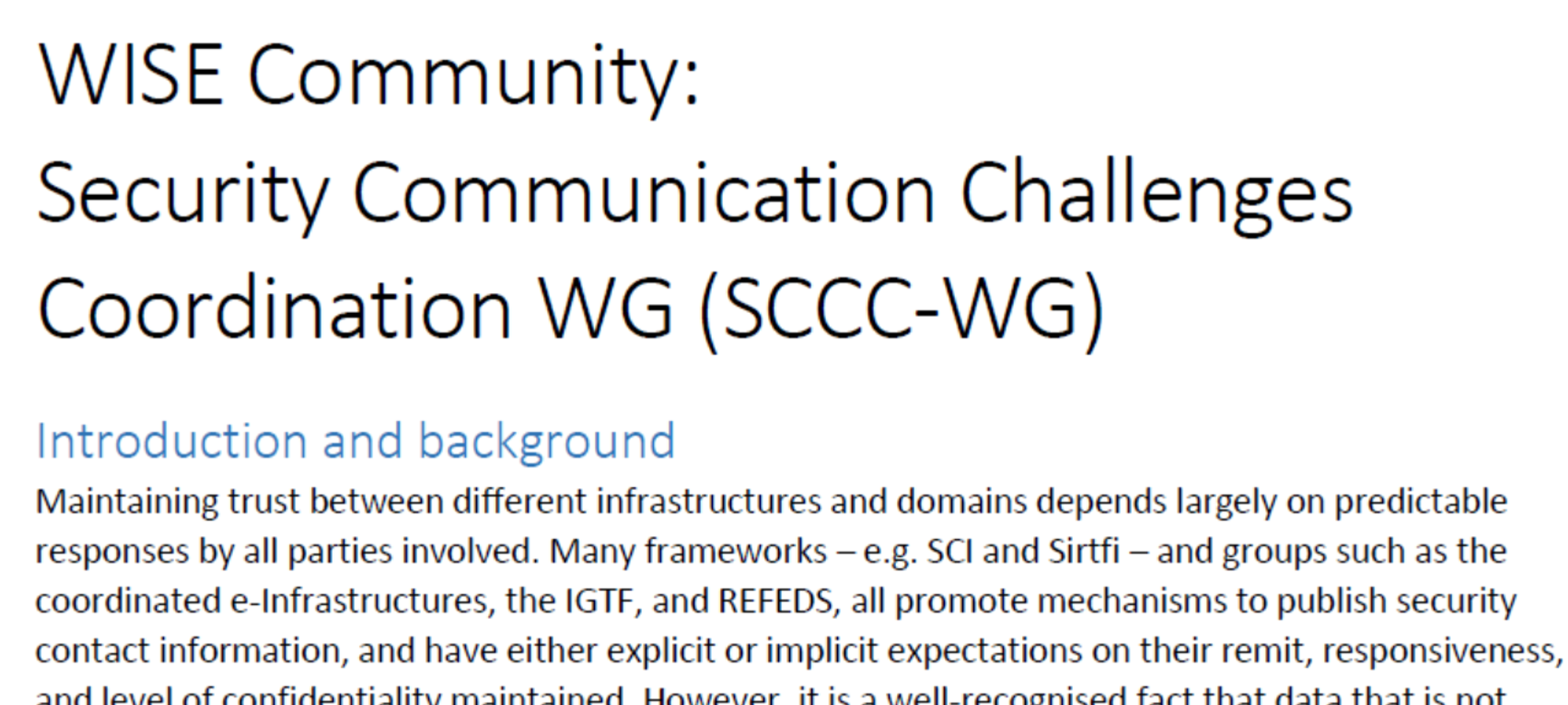 Contributions by EnCo
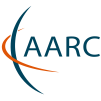 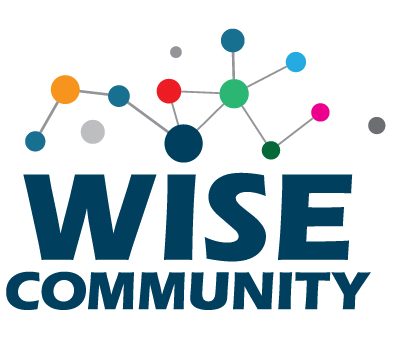 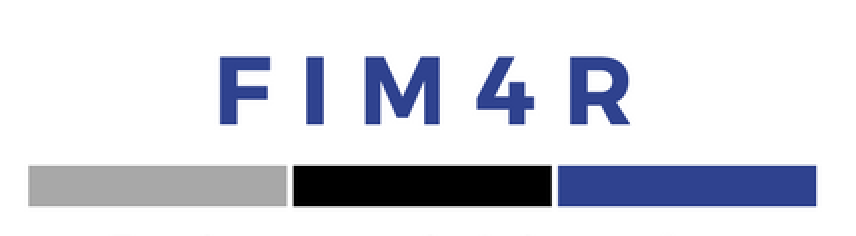 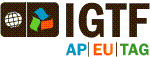 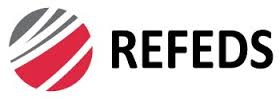 24
T&I Enabling Communities
FIM4R (Federated Identity Management for Research) is a collection of research communities and infrastructures with a shared interest in enabling Federated Identity Management for their research cyber infrastructures. In order to achieve this, FIM4R develops requirements bearing on technical architecture, federated identity management, and operational policies needed to achieve a harmonious integration between research cyber infrastructures and R&E Federations.
25
T&I Enabling Communities
Support by EnCo
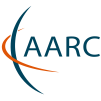 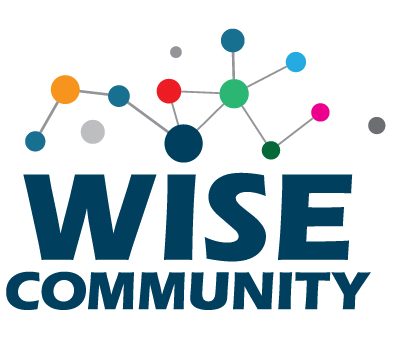 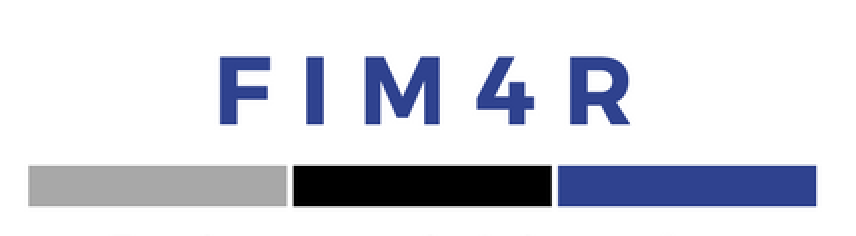 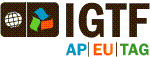 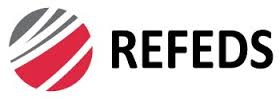 26
T&I Enabling Communities
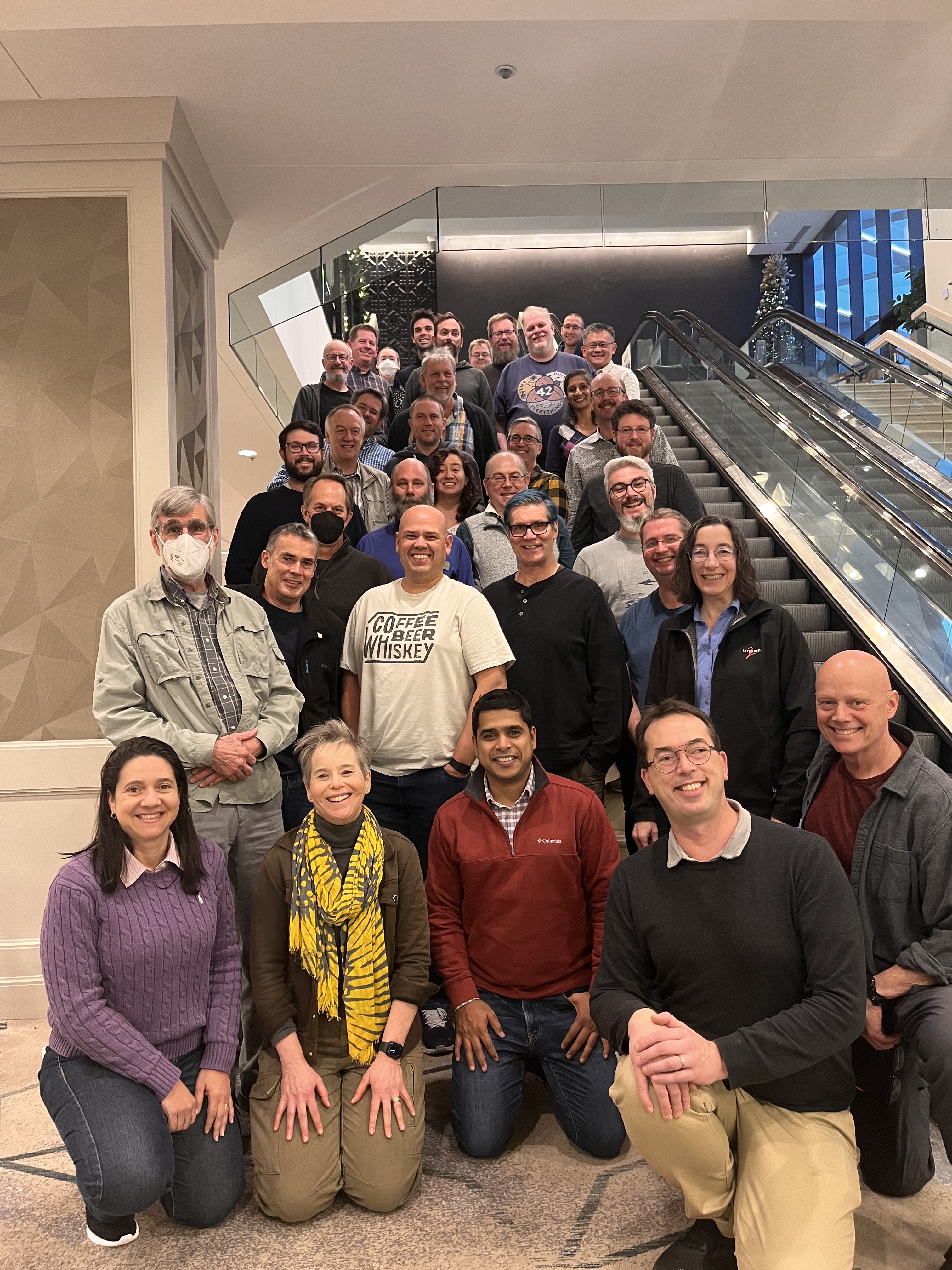 Workshop #16 @ Denver, Dec 2022
Workshop #17 @ CERN,
Feb 2023
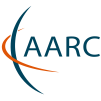 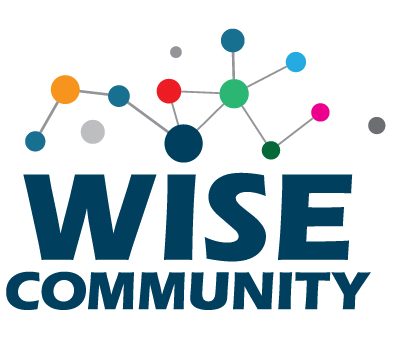 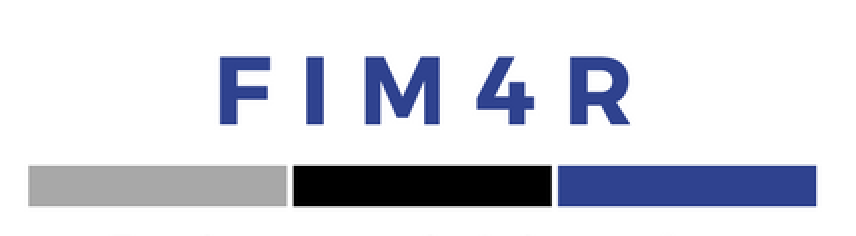 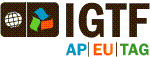 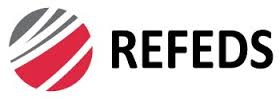 27
Engage!
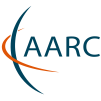 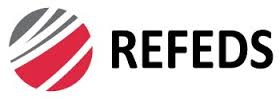 https://fim4r.org
https://refeds.org
https://wise-community.org
https://www.igtf.net
https://aarc-community.org

Contact us: policy@aarc-community.org
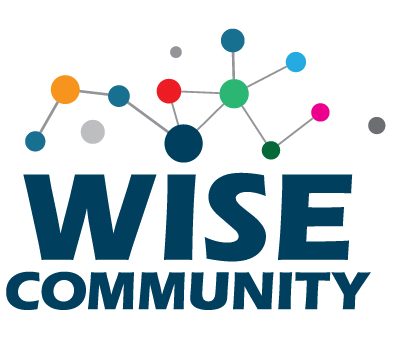 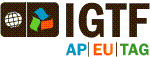 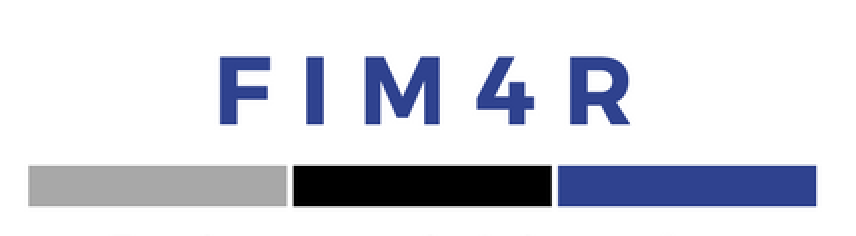 Thank you
Any questions?
maarten.kremers@surf.nl
As part of the GÉANT 2020 Framework Partnership Agreement (FPA), the project receives funding from the European Union's Horizon 2020 research and innovation programme under Grant Agreement No. 856726  (GN4-3).​​​
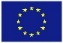